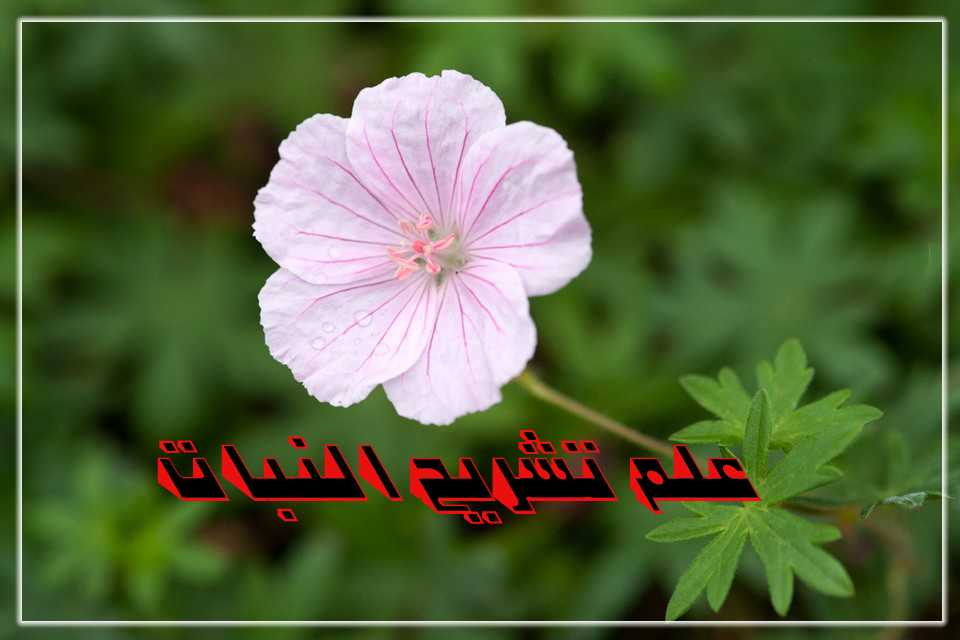 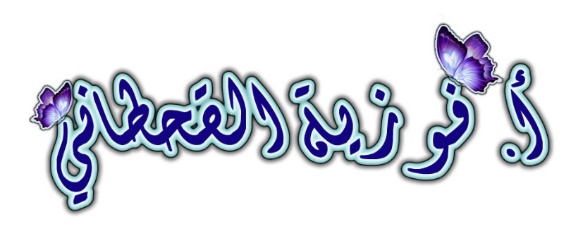 مميزاتها:
1- وجود مسافات بينية
2- جذرها لا تحتوي على شعيرات   
3- اختزال الانسجة :
*- الدعامية
*- الوعائية
*- الواقية
مميزات النباتات الجفافية:
1- نسيج دعامي
2- التفاف الأوراق 
3- ثغور غائرة وتجاويف
4- اختزال سطح الورقة
5- نسيج تخزيني كبير
6- شعيرات كثيفة
7- ادمة سميكة
التفاف الأوراق
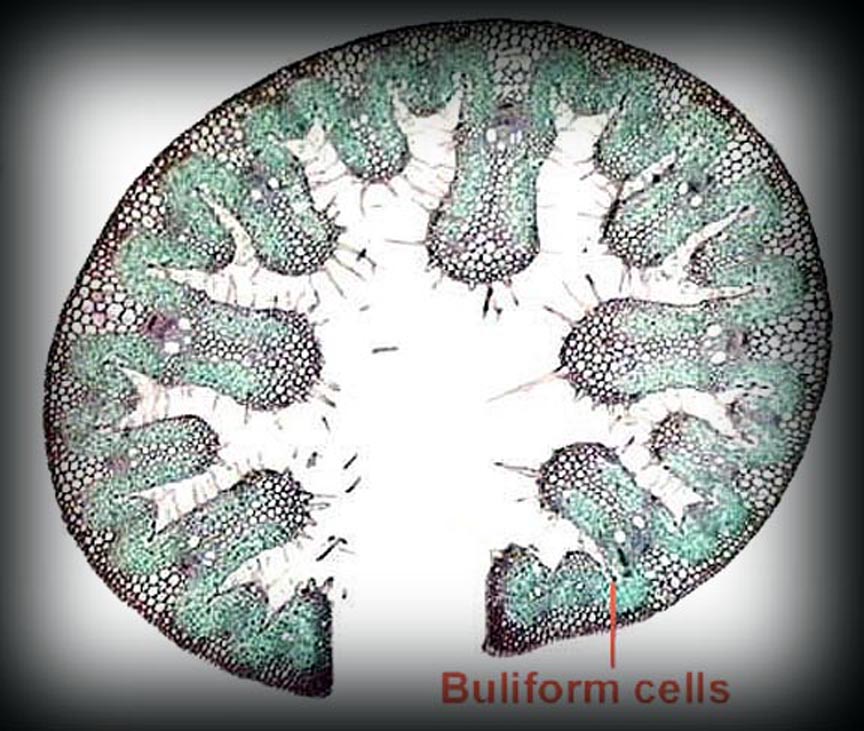 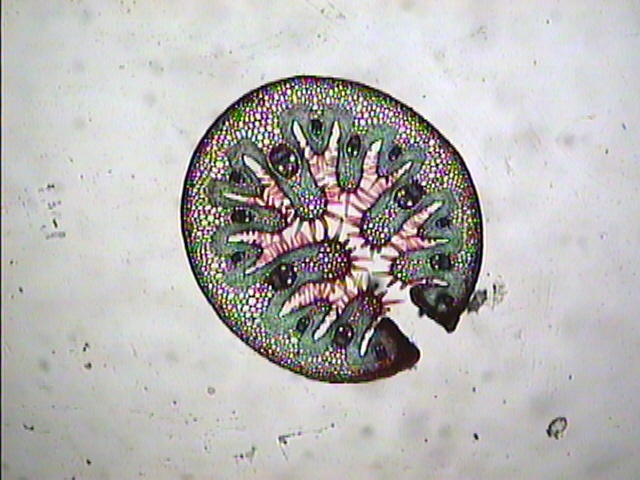 الياف
شعيرات على البشرة العليا
حزم وعائية
خلايا برنشيمية
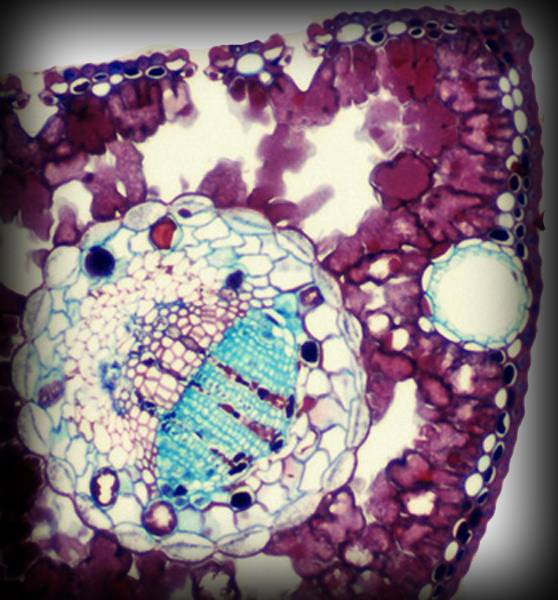 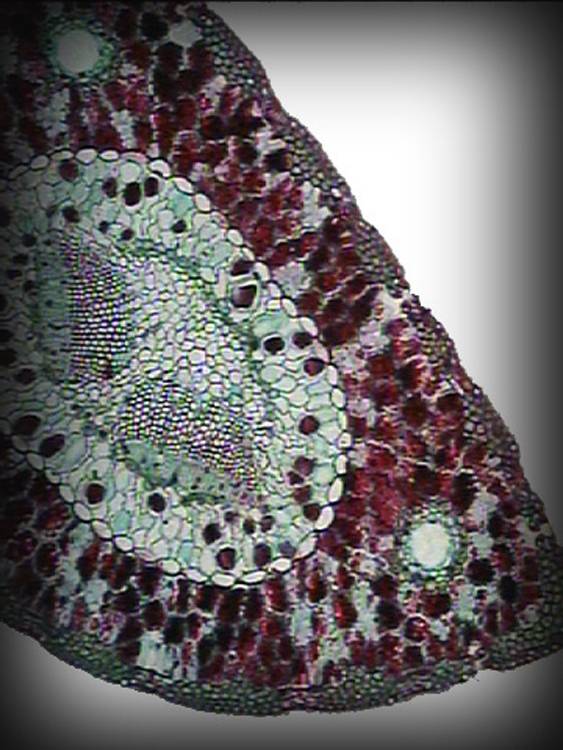 الثغر الغائر بالصنوبر
نسيج دعامي في ورقة نبات الهاكية
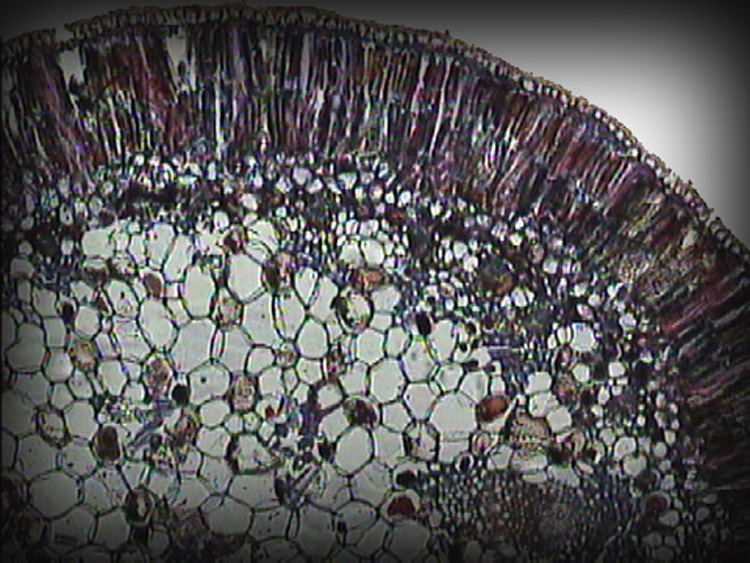 بشرة
خلايا حجرية عظمية
ساق نبات الألوديا يوضح الغرف الهوائية
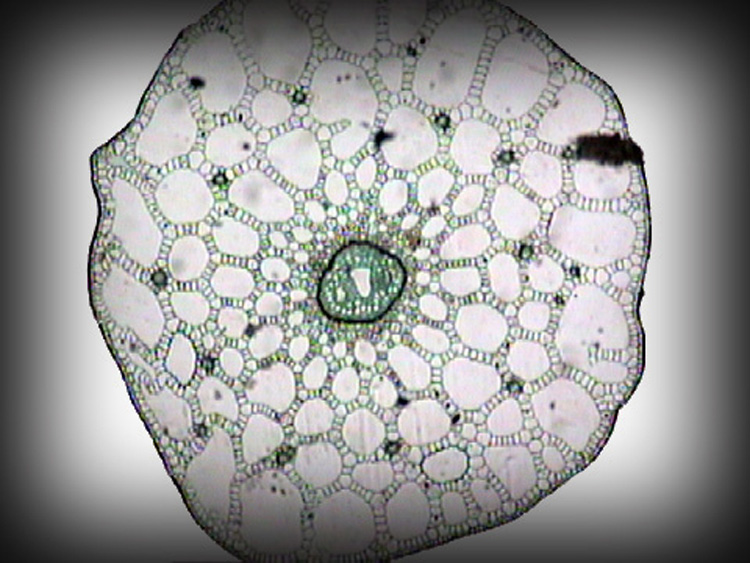 بشرة
بشره داخلية
برنشيمه هوائية
حزمه وعائية